Puchar Polski (1/32 – 1/8 Finału) – ekspozycje reklamowe na stadionie
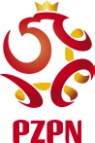 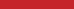 Centralna tablica reklamowa 
6m x 1m
TV
Powierzchnie reklamowe zarezerwowane dla PZPN (1/32 – 1/8 Finału)
[dodatkowo obowiązek wykorzystania tablic do wywiadów dostarczonych przez / w imieniu PZPN]
Powierzchnie reklamowe do dyspozycji Klubu gospodarza (1/32 – 1/8 Finału)
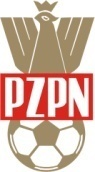 Puchar Polski (1/4 – Finał) – ekspozycje reklamowe na stadionie
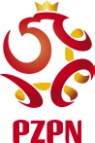 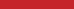 TV
Powierzchnie reklamowe zarezerwowane dla PZPN (1/4– 1/2 Finału)

- wszelkie dostępne na stadionie powierzchnie reklamowe